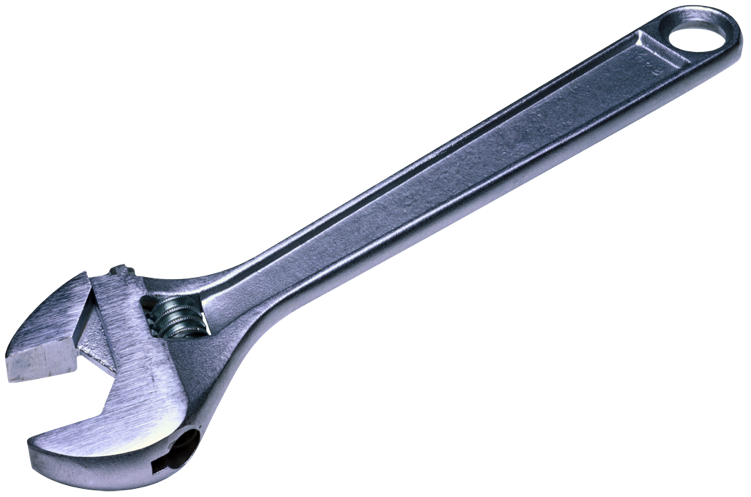 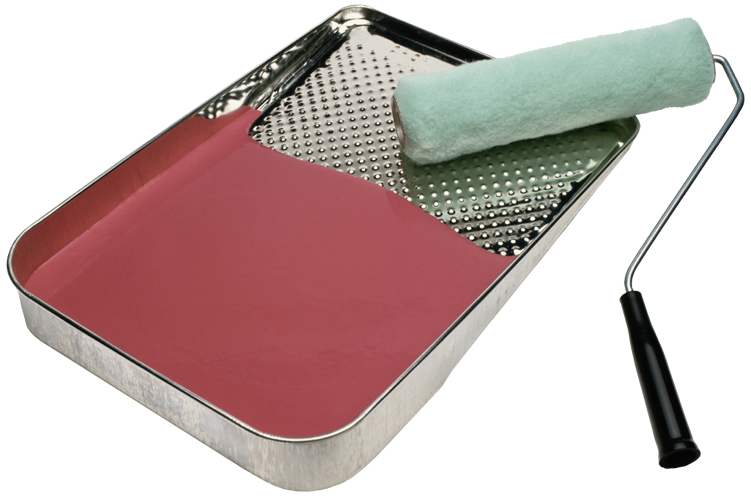 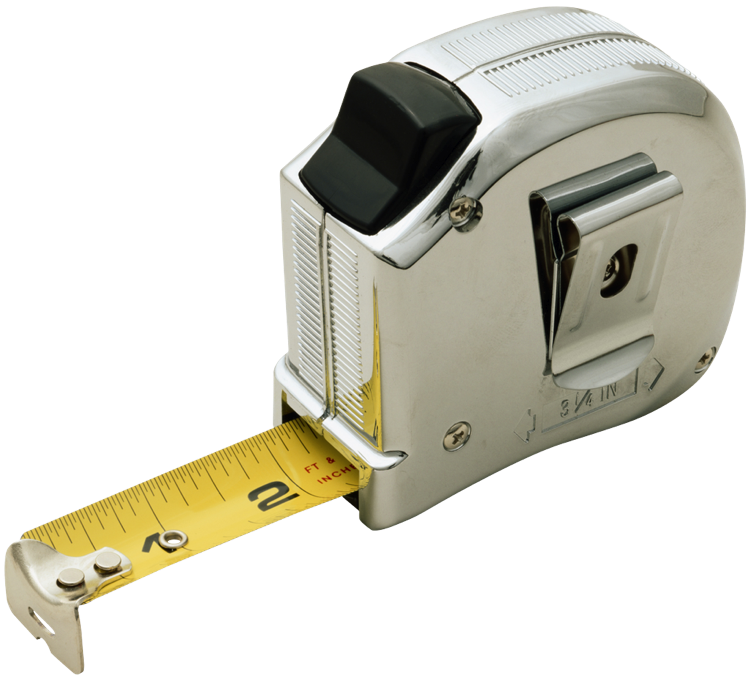 NINE TYPES OF ADAPTATIONS
SUGGESTIONS FOR DIFFERENTIATING
INSTRUCTION FOR SPECIAL NEEDS STUDENTS
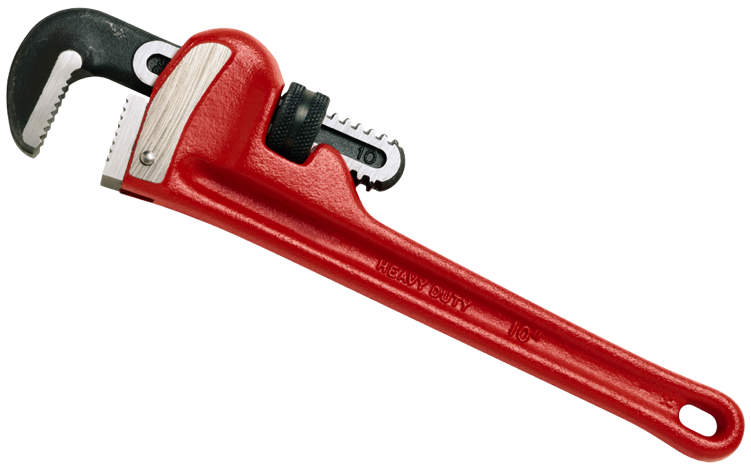 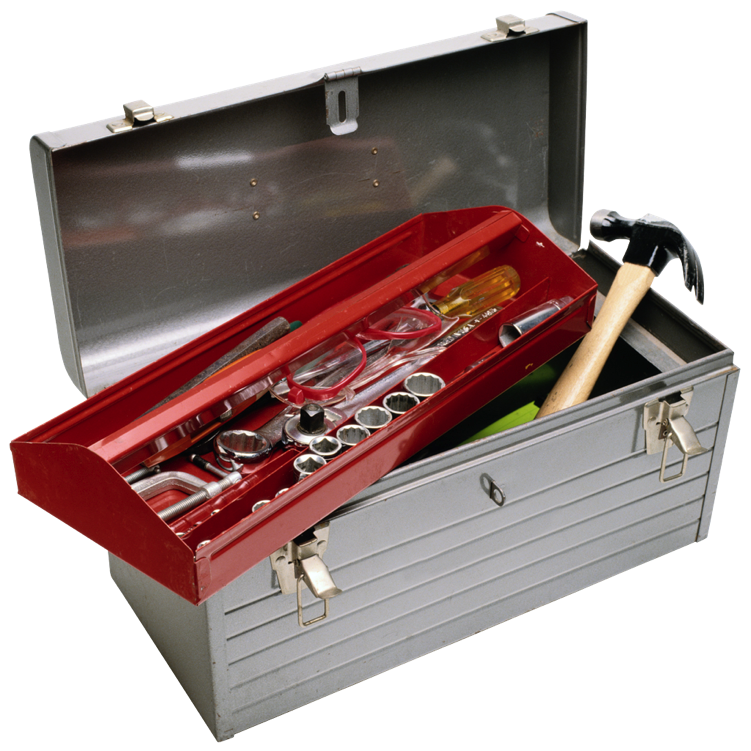 A.Street  Lit Center  2013-2014
1
Common Core Standards
A must for all students

Students with special needs-including ESL, LD, gifted, and other students needing support- may benefit in achieving the CCS by individualized help using some of the following strategies or procedures.
A.Street Lit Center    2013-2014
2
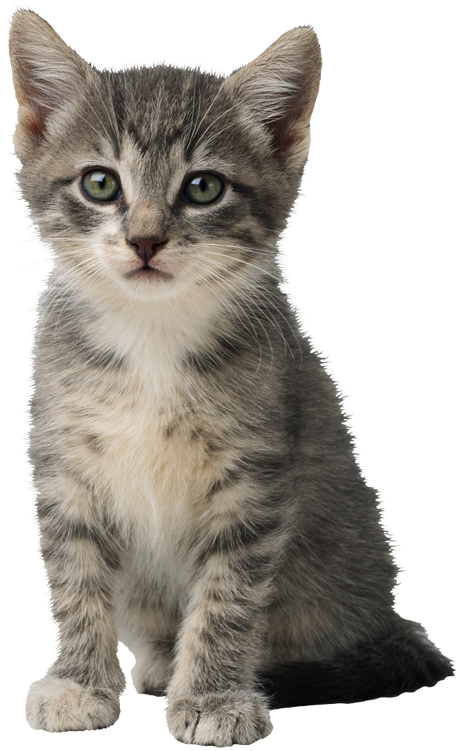 1.  SIZE
Adapt the number of items the learner is expected to learn or complete

Less is often more

In-class or homework assignments

Ex:  Reduce the number of science terms   the learner must learn at any one time.
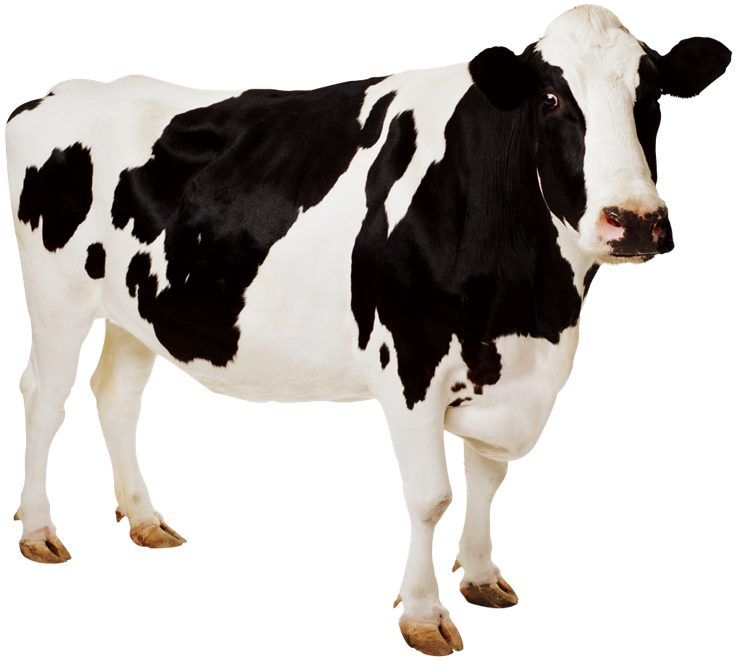 3
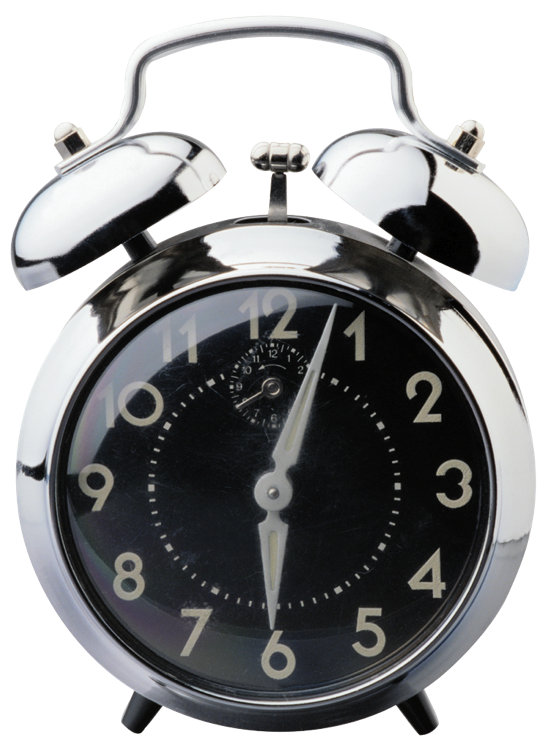 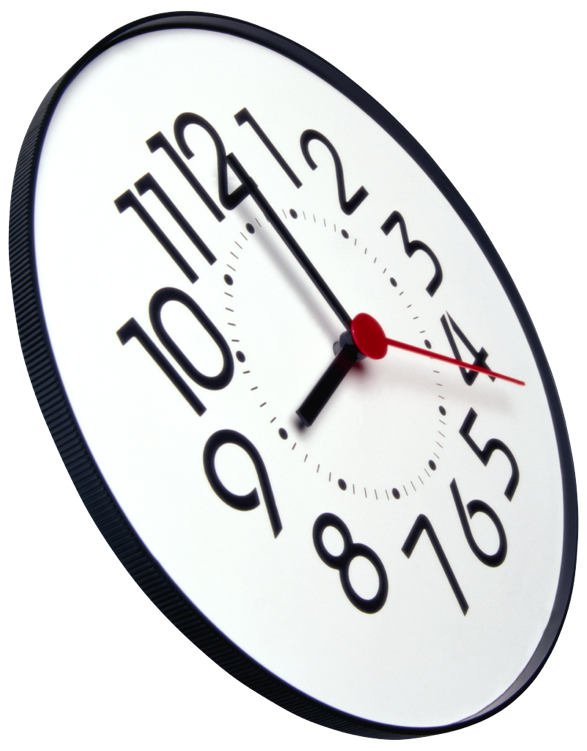 2.  TIME
Adapt the time allotted or allowed for learning, task completion, or testing**

Ex:  Pace learning differently by increasing or decreasing time for some learners—create an individualized timeline for completing a long-term project or homework assignment.

Ex:   Allow extra time for testing. (IEP)
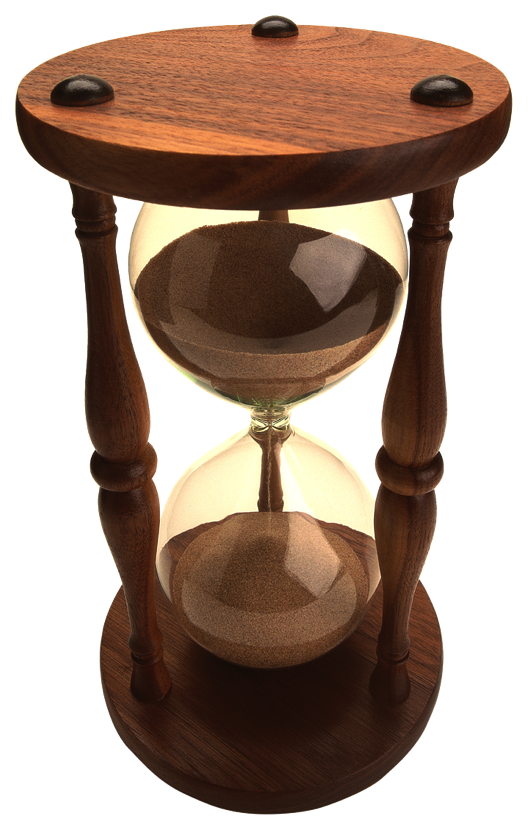 4
3.  LEVEL of SUPPORT
Increase the amount of personal assistance with a specific learner.

 Assign a peer tutor
 Small group or partner tasks
 Pre-teach/Teach/Re-teach Method


    
Ex:  One-on-one help before or after school or class
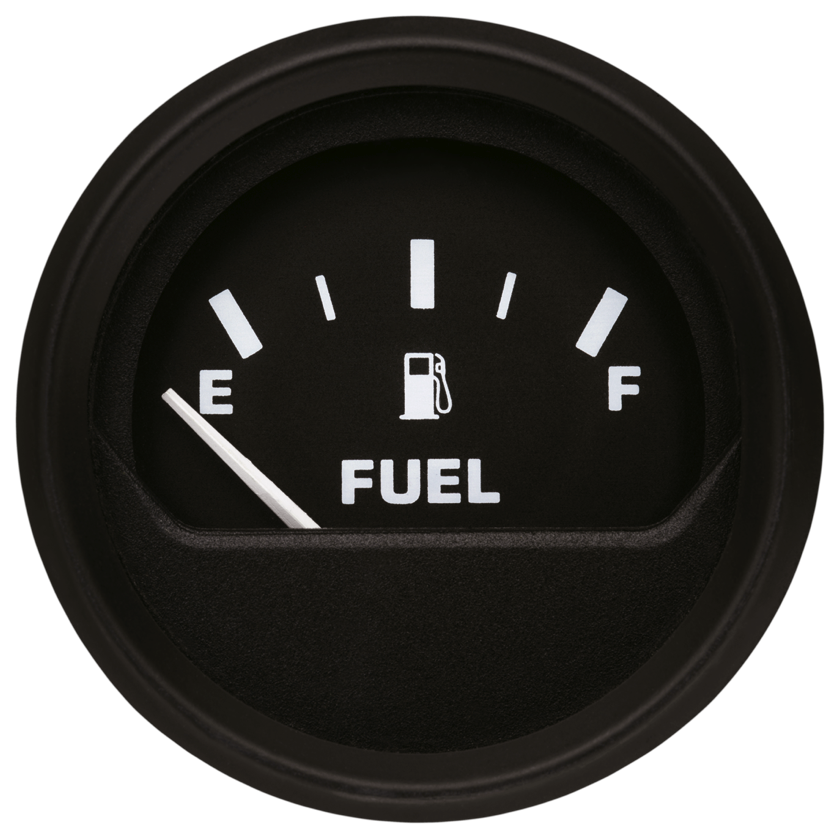 5
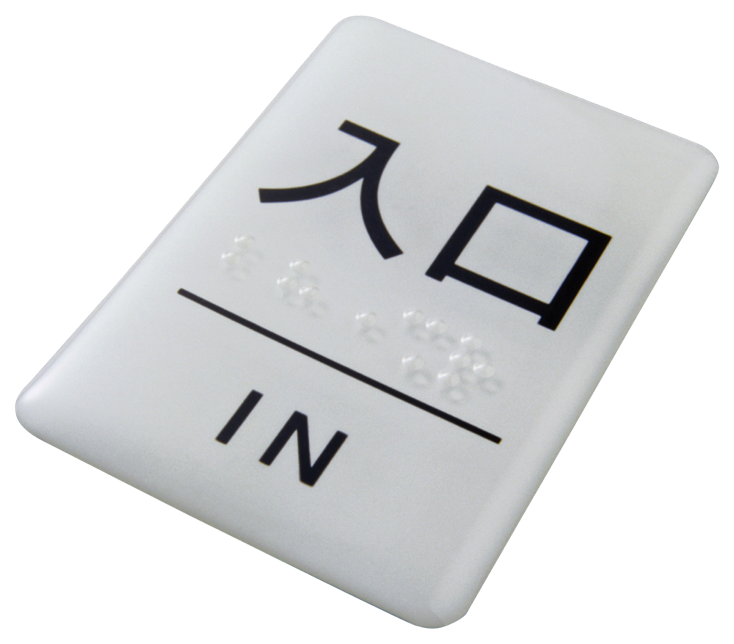 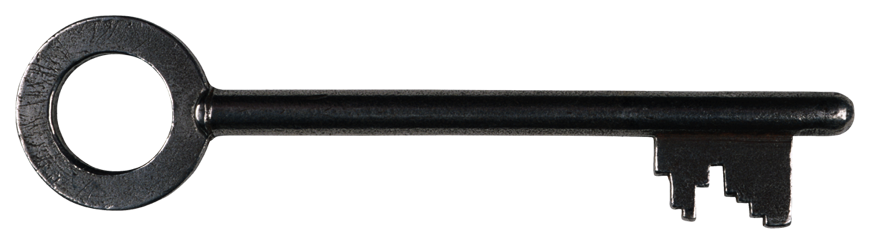 4.  Input
Adapt and modify the way instruction is delivered.
Ex:  Use visual aids, slideshows, overhead,        charts, graphs
Ex:  Hands on activities
Ex:  Concrete examples
Ex:  Cooperative groups-peer teaching
Ex:  Provide notes page, graphic organizers
       (partially completed); modify textbook
Ex:  Consider multiple intelligences, learning styles when planning instruction
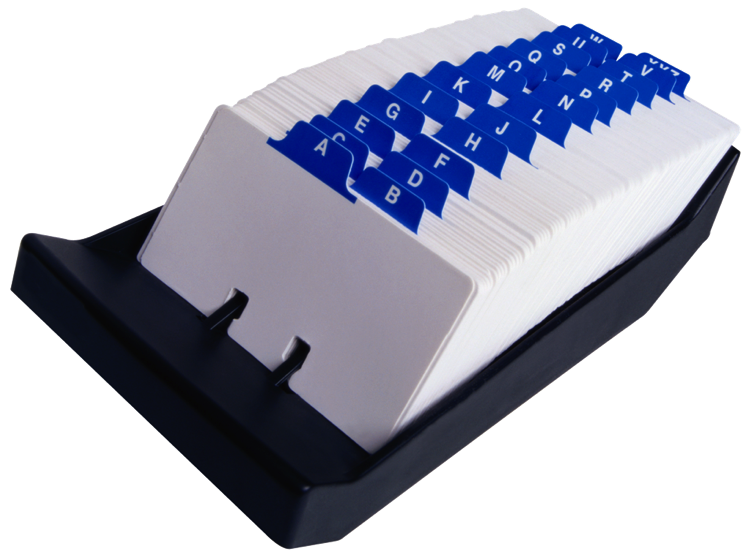 6
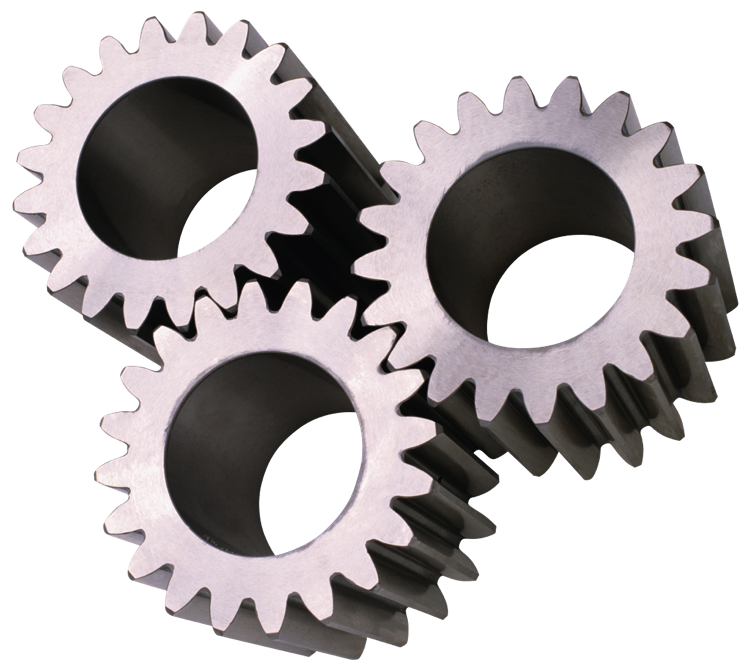 5.   Participation
Adapt the extent to which the learner is actively involved in tasks, discussions.
Ex:  Think-Pair-Share
Ex:   Pre-assign question/response
Ex:   Involve as an assistant
Ex:   Provide adequate think time
Ex:   Non-verbal responses, private responses
Ex:   Choice to work alone or partner
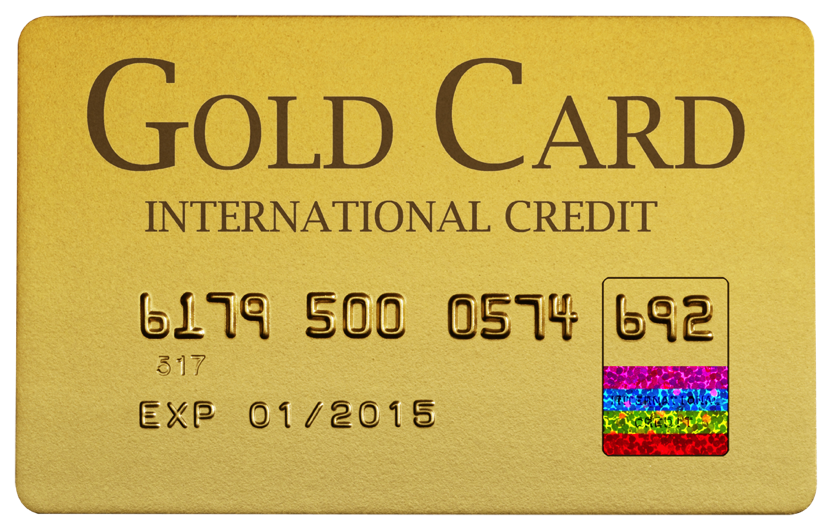 7
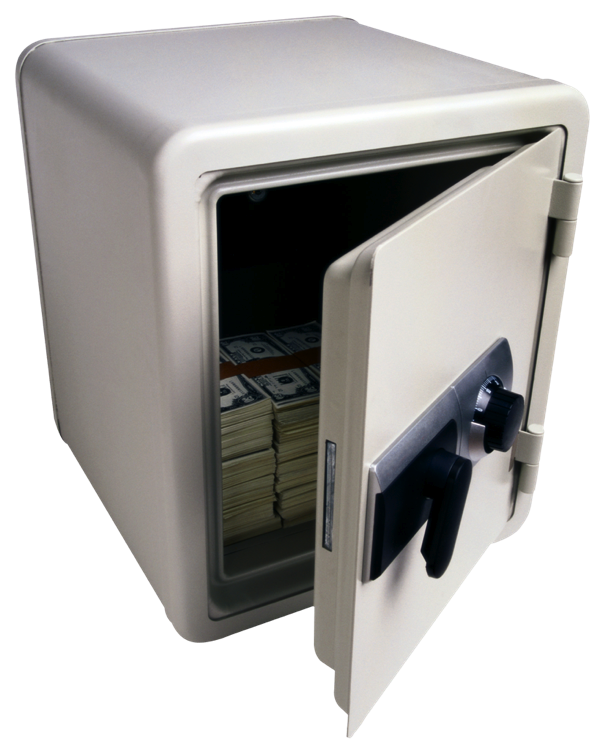 6.   Difficulty
Adapt the skill level, problem type, or modify procedures (rules) the learner must follow.
Ex:  Simplify task directions
Ex:  Provide step-by-step procedures
Ex:  Allow use of calculator 
Ex:  Scale-back procedures 
Ex:  Adapt rules to insure success for some learners
8
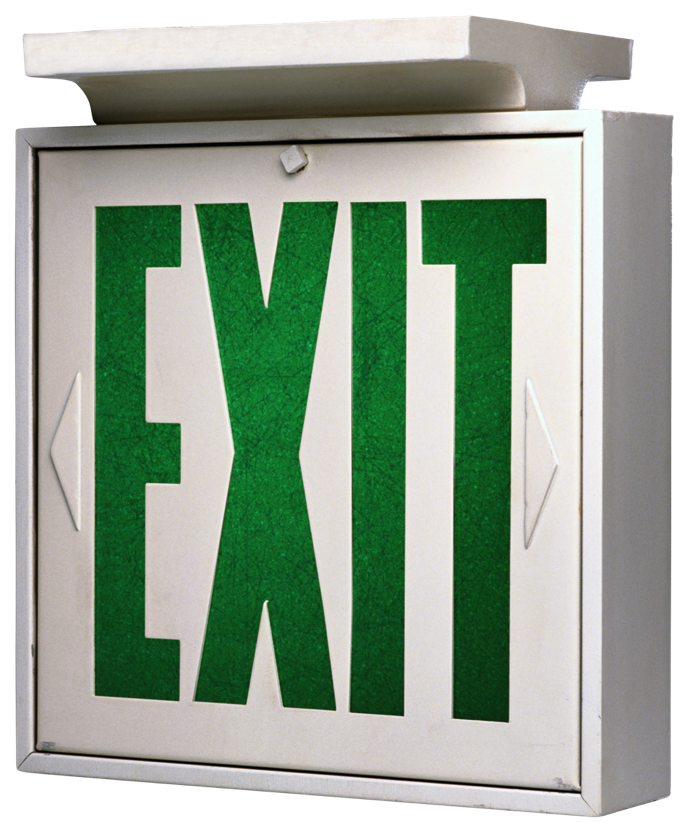 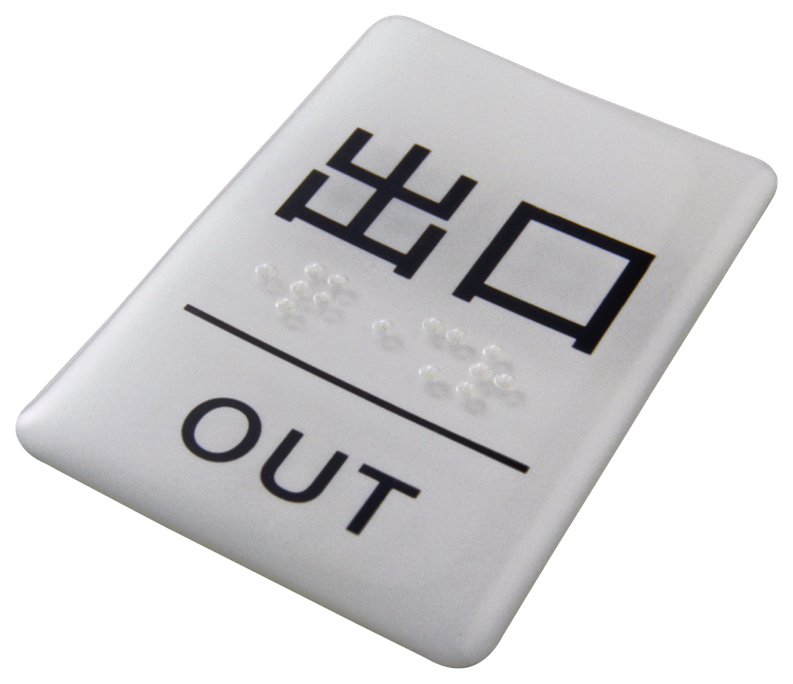 7.   Output
Adapt how a learner may respond to instruction or complete tasks.
Ex:   Allow verbal responses rather than in writing
Ex:   Allow use of hands-on materials to show that learner has acquired the knowledge
Ex:   Use technology
Ex:   Choices
Ex:   Alternative testing—more frequent, but shorter tests on specific items; retest options
9
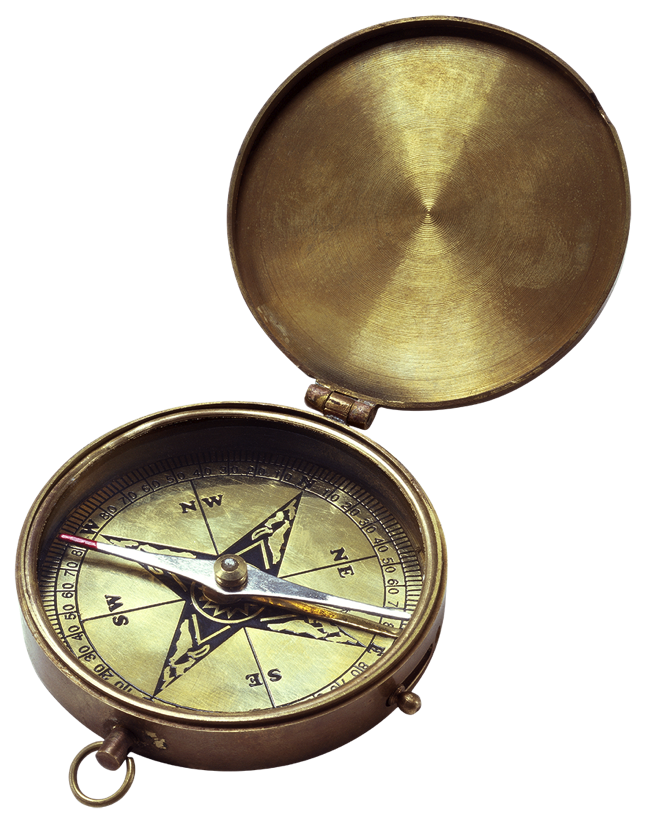 8.   Alternate Goals
Modify outcomes or goals while using the same materials, standards.

Ex:   Allow a learner to identify the location of the states, while others must also identify the capitals.
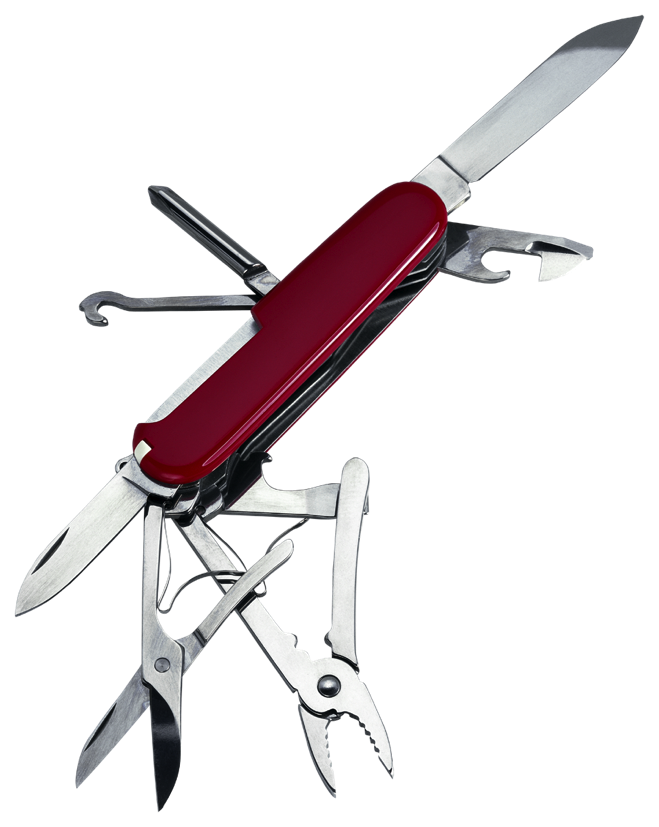 10
9.  Substitute Curriculum
Provide different instruction and materials to meet a learner’s individual goals.

EX:  Use prompts and cues

Ex:  Provide step-by-step written/icon procedures or directions

Ex:  Provide readers with similar
texts, but at the readers independent
level.
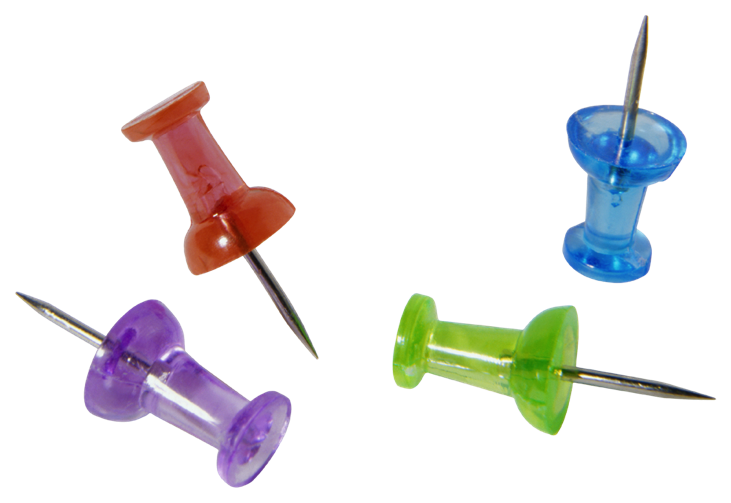 11